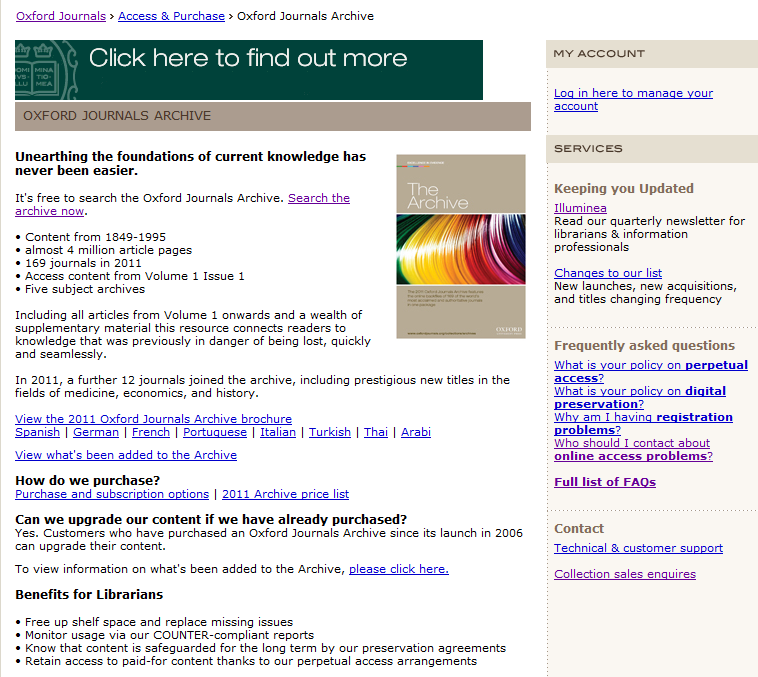 Хронологический охват АРХИВА – с 1849 по1995 (
The Archive), 4 млн страниц. Это прекрасное дополнение к коллекции Oxford Journals Collection.
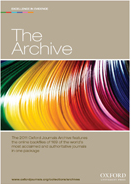 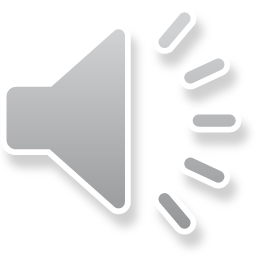 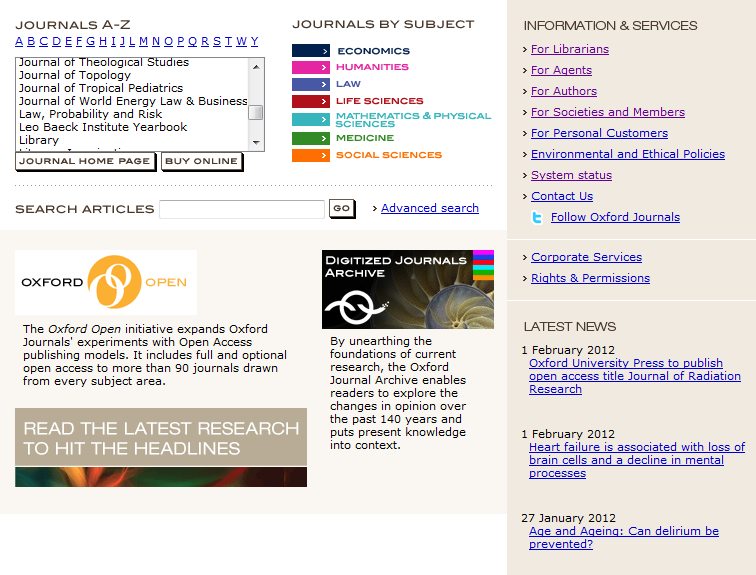 Вы можете выбрать конкретный журнал, выбрав наименования из алфавитного списка на главной странице
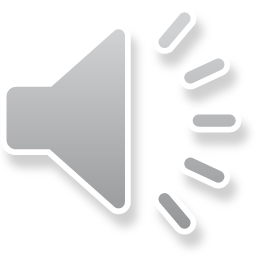 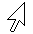 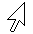 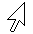 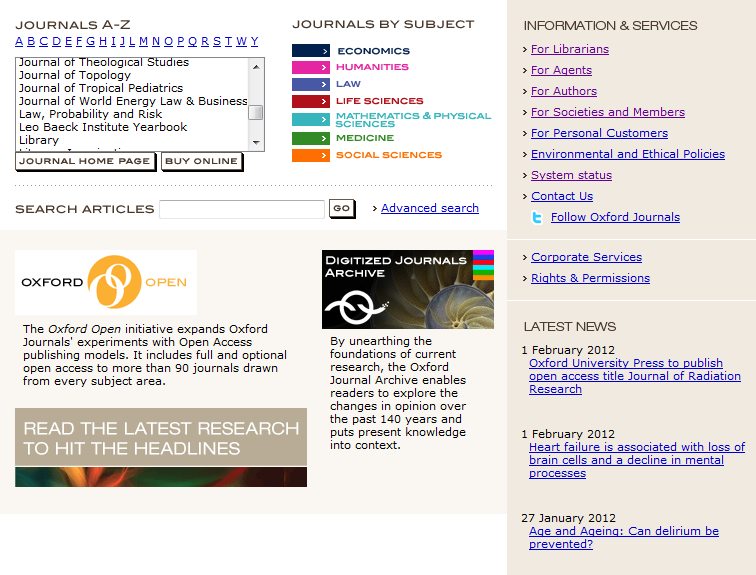 …или кликнув на название журнала, прокручивая алфавитный список в квадратном окне
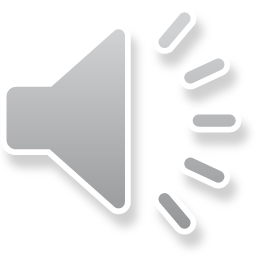 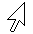 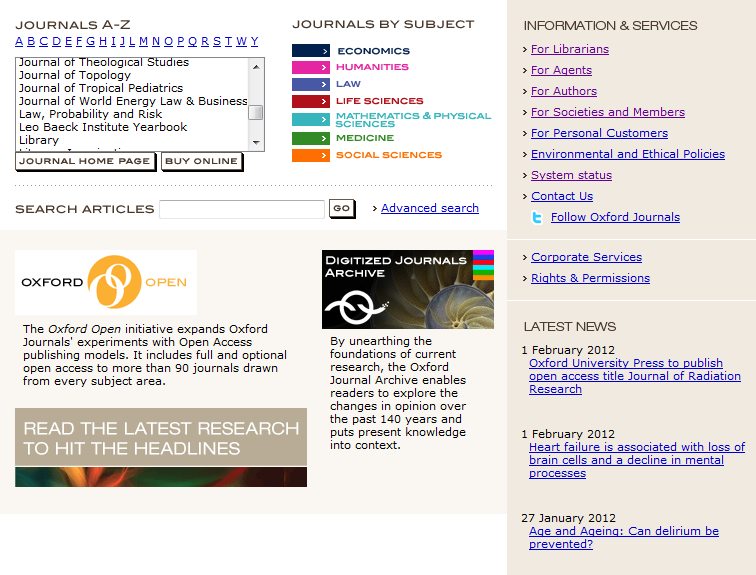 … или выбрав предметную рубрику
Журналы в открытом доступе
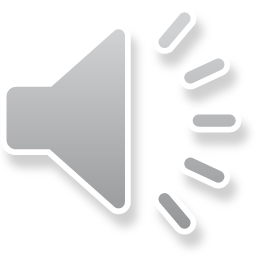 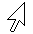 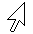 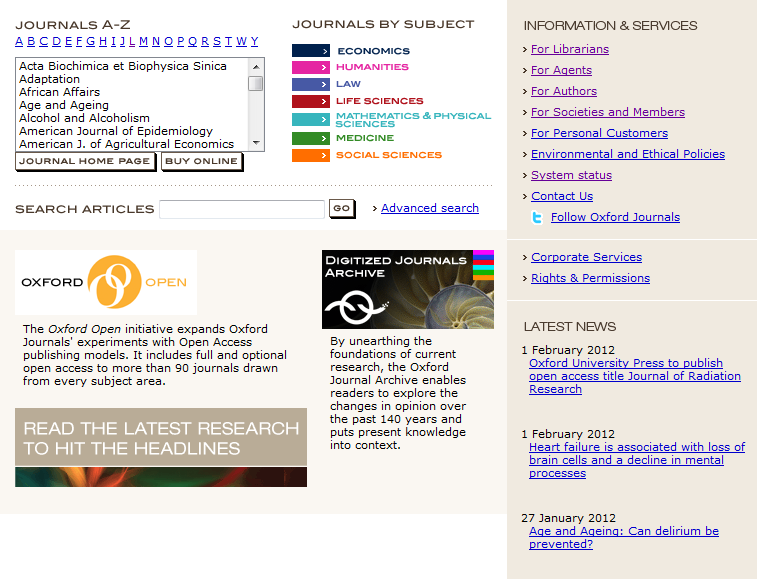 Чтобы осуществить поиск, просто введите ключевое слово или фразу в строку быстрого поиска
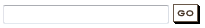 heart rate
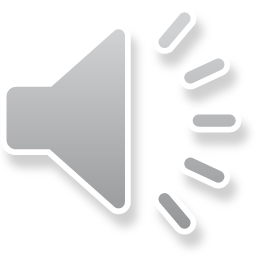 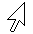 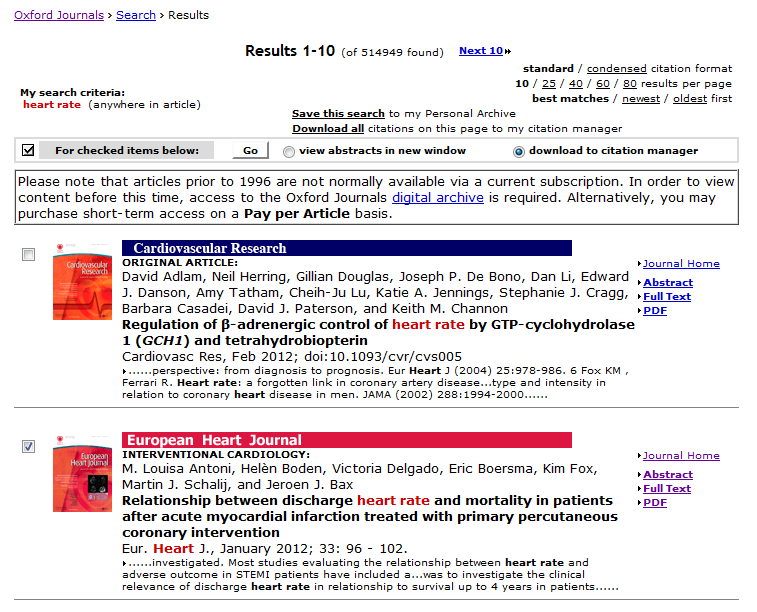 …получив результаты поиска, вы можете сохранять их в вашем персональном кабинете и загружать их в «менеджере цитат»
Со страницы с результатами поиска вы можете перейти прямо на главную страницу журнала и увидеть реферат статьи или ее полный текст
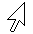 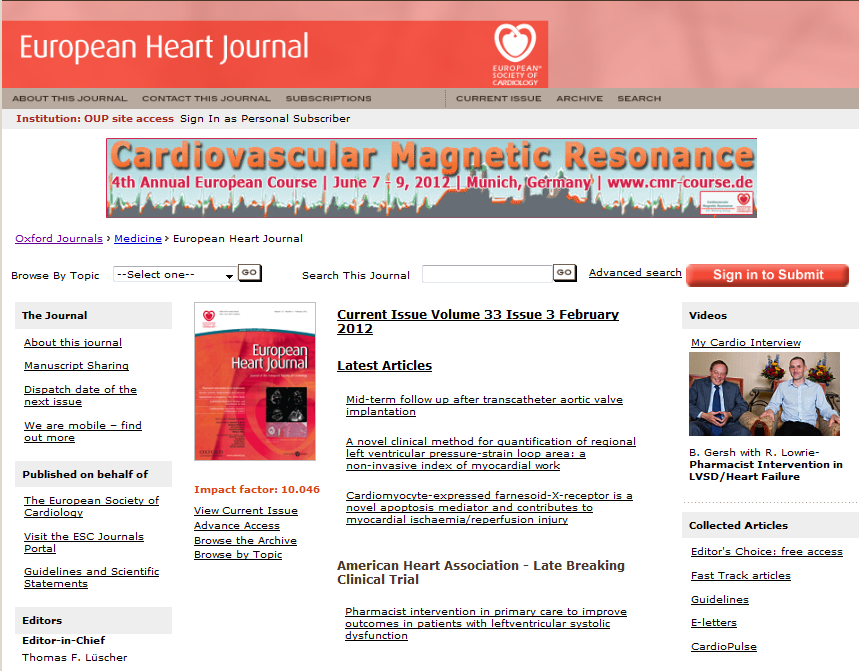 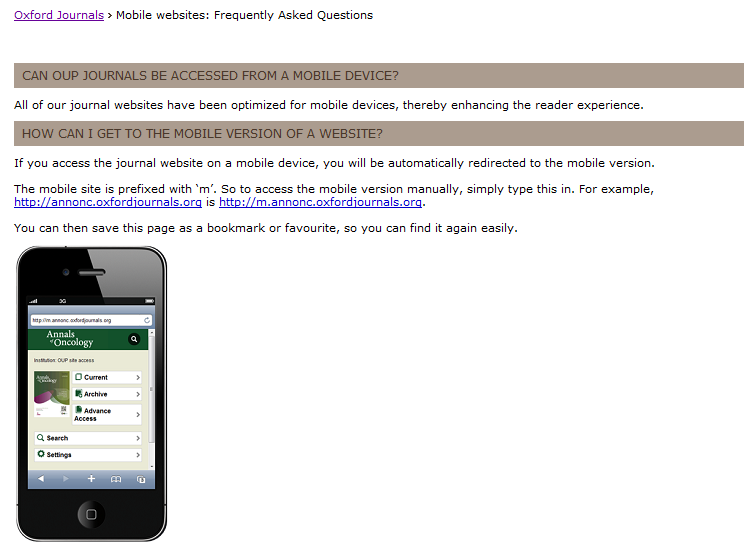 Доступ к журналам можно получить с мобильного устройство
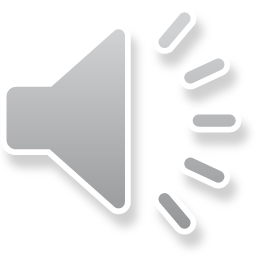 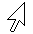 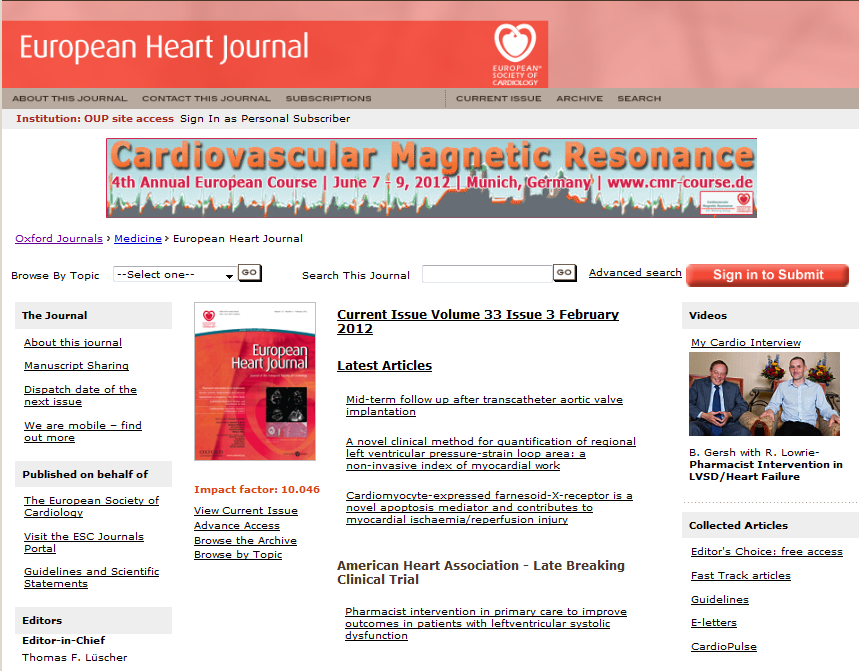 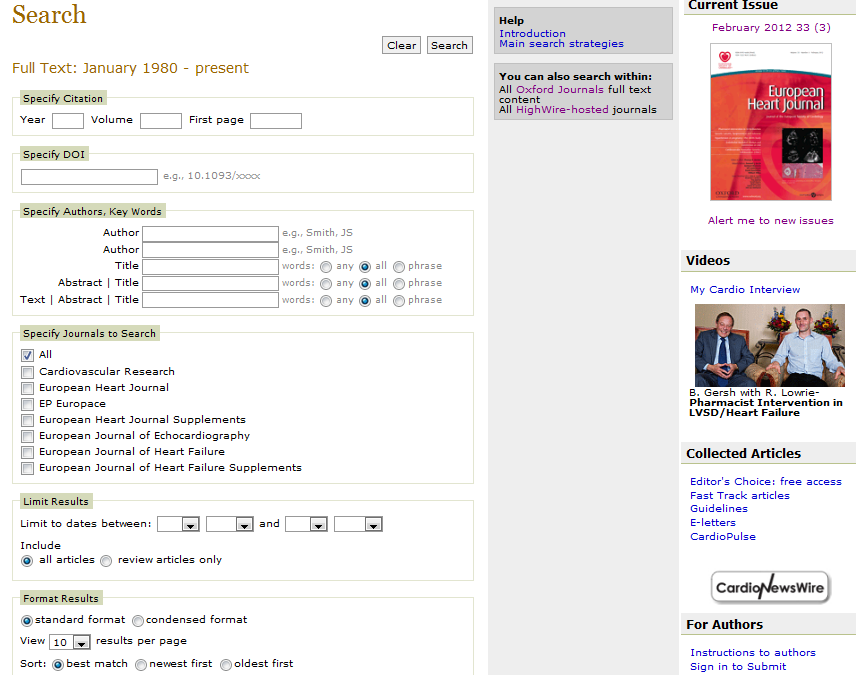 Главная страница журнала предоставляет возможность отображения предметных рубрик и использования простого и сложного поиска по контенту
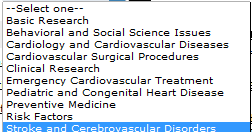 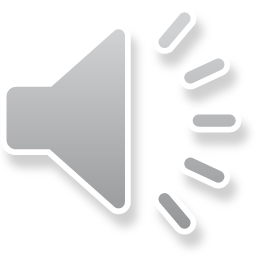 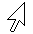 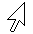 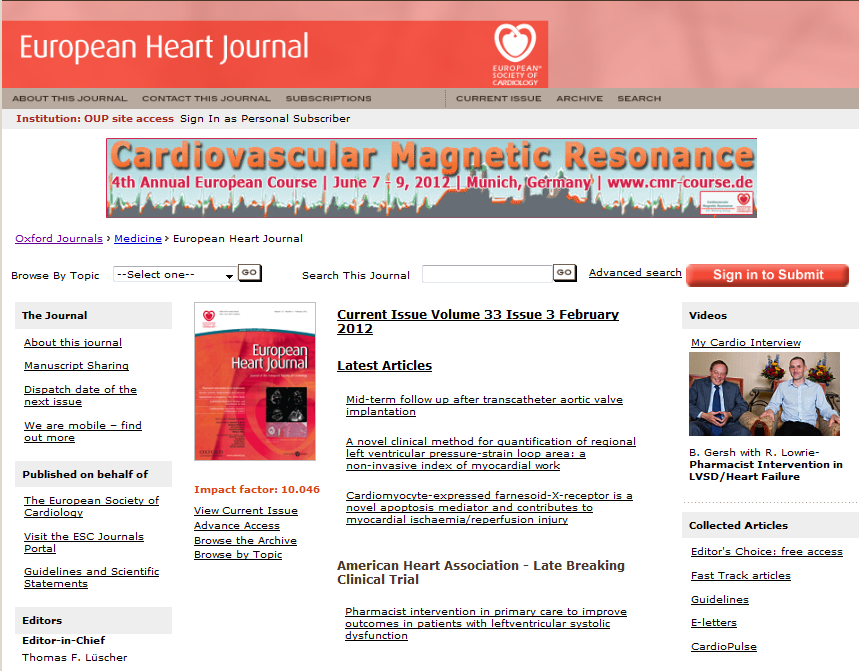 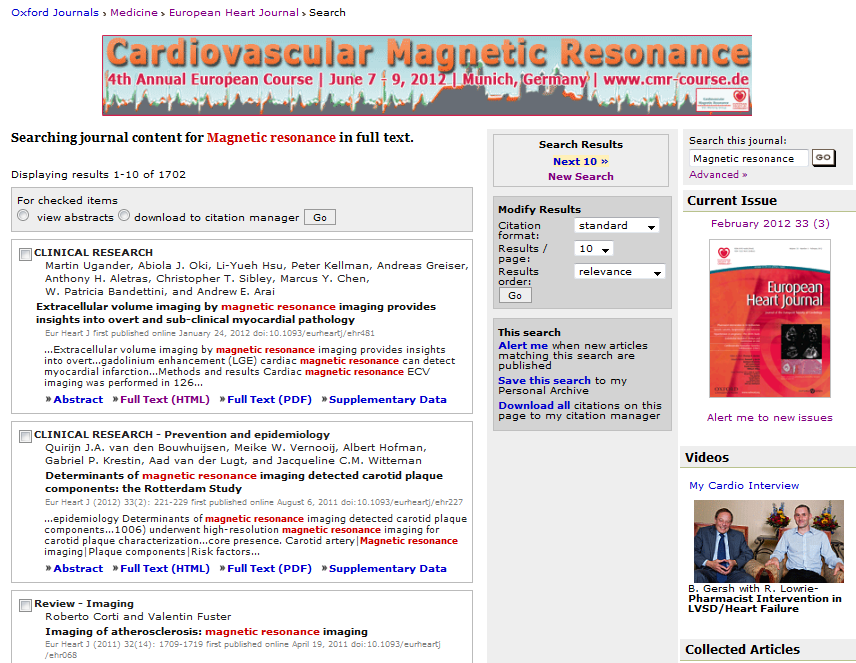 DOI (Идентификатор цифрового объекта) гарантирует стабильность нахождения документа в сети
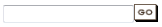 Magnetic resonance
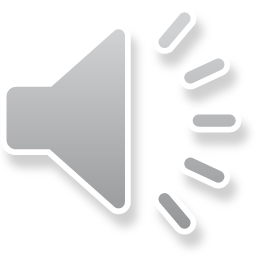 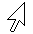 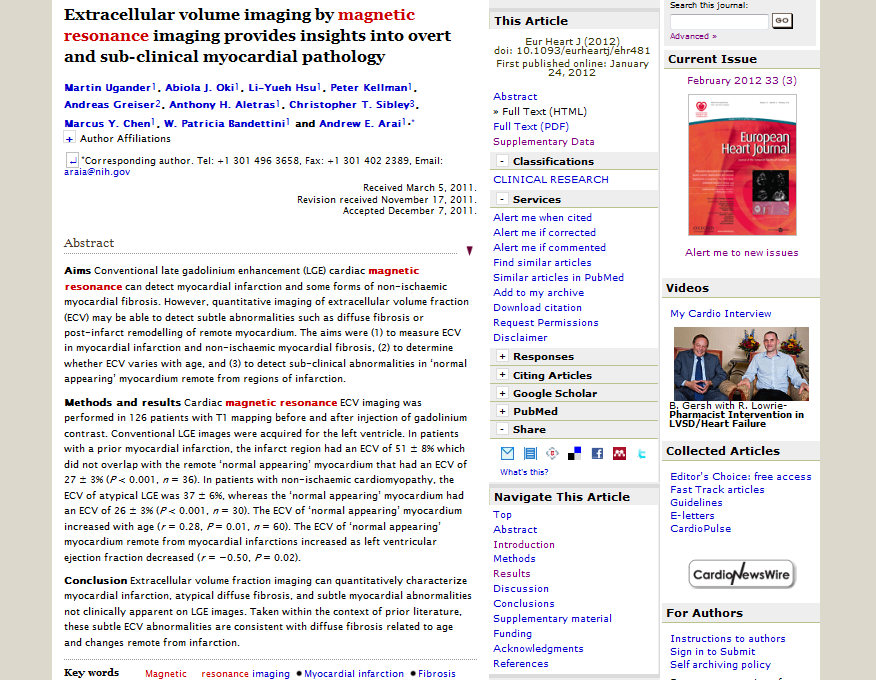 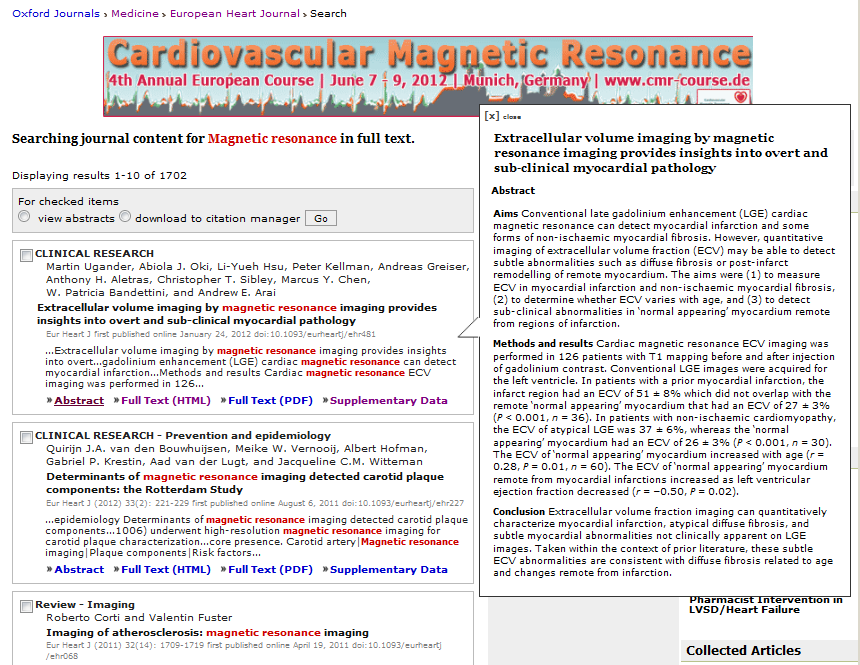 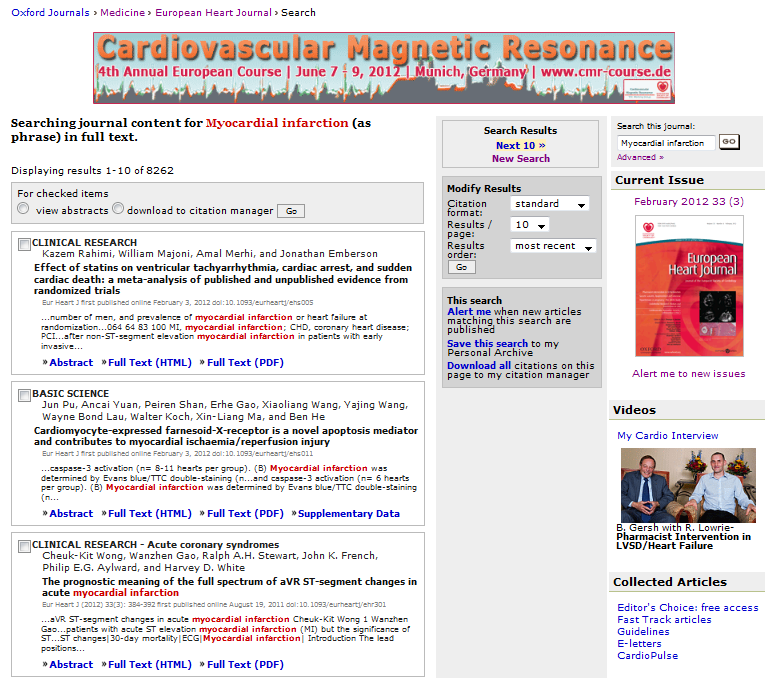 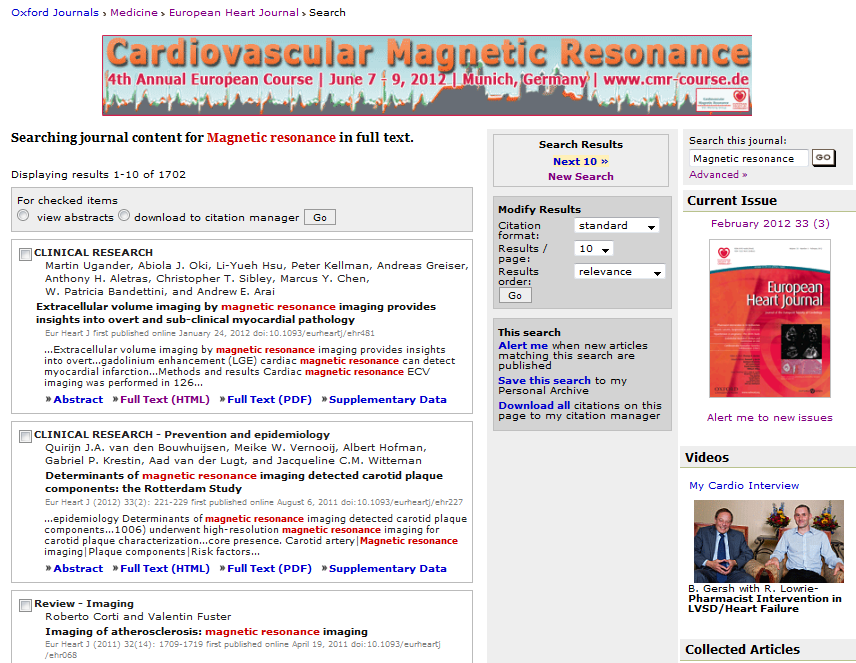 View the abstracts...
Авторы и ключевые слова имеют гиперссылки
… а полный текст можно просматривать в формате HTML или PDF 

…+ доступ к дополнительным материалам
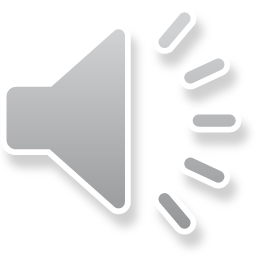 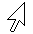 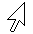 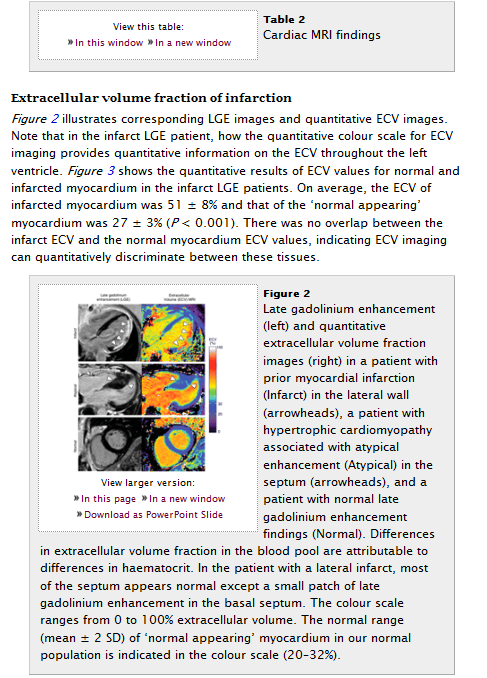 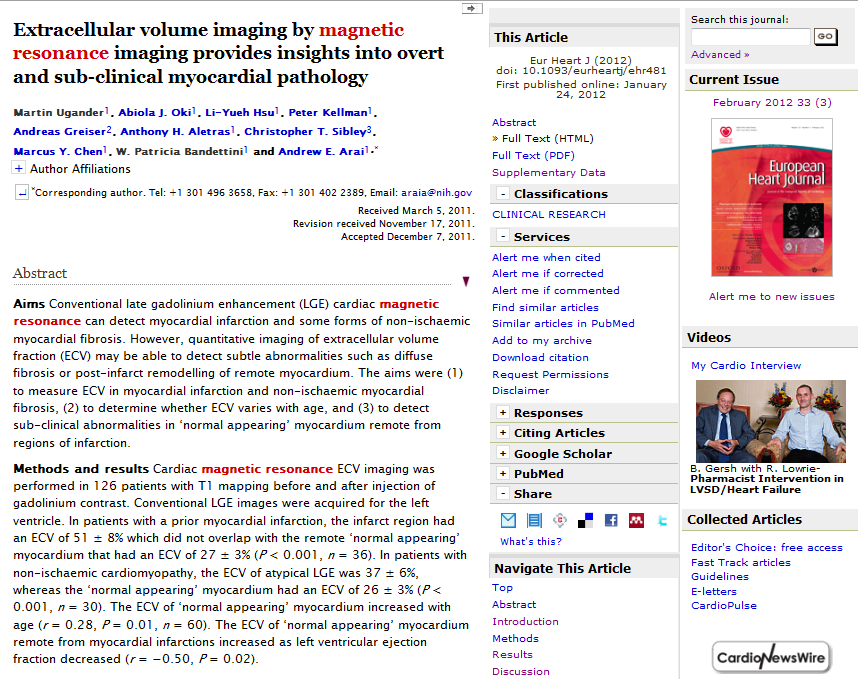 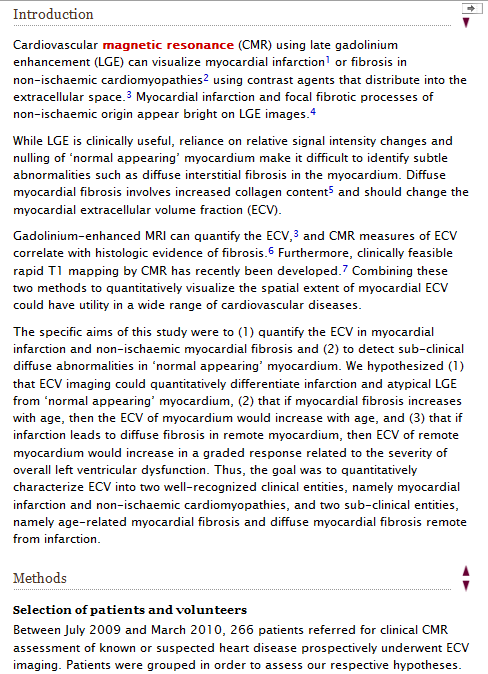 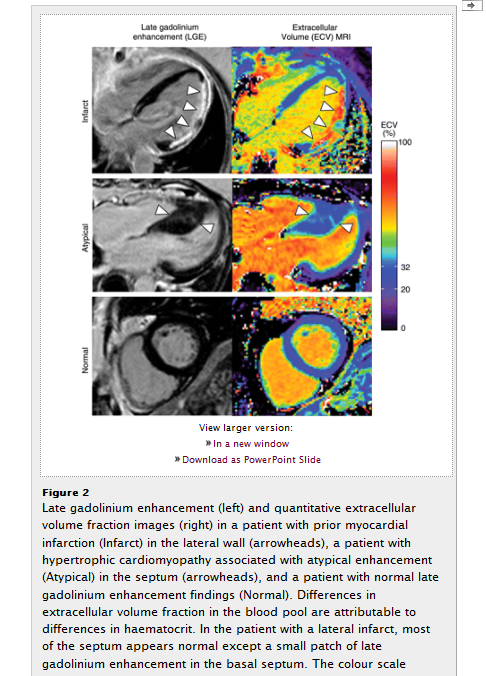 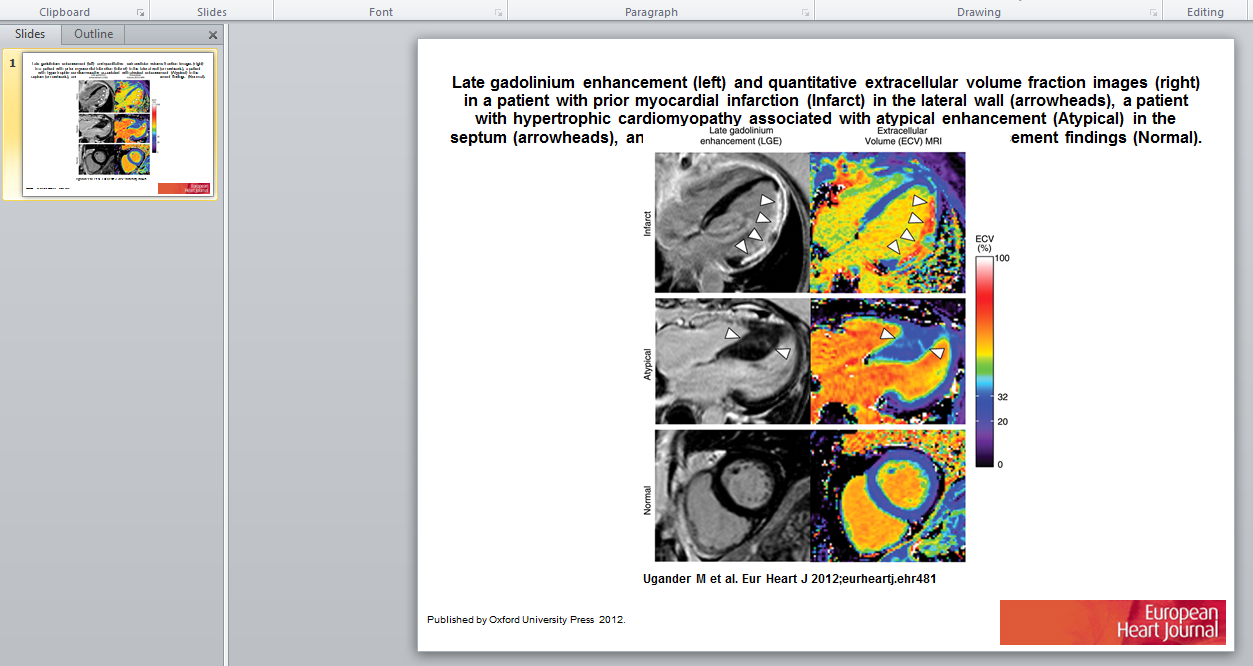 The article is displayed on one page with the ability to scroll up and down the content. 

A stable navigation panel is always placed in the middle.
All images and graphics are enlargeable and downloadable to PowerPoint for lectures and presentations.
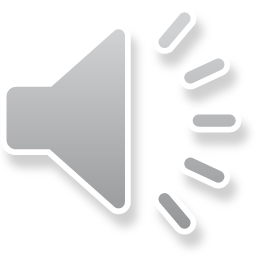 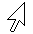 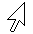 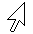 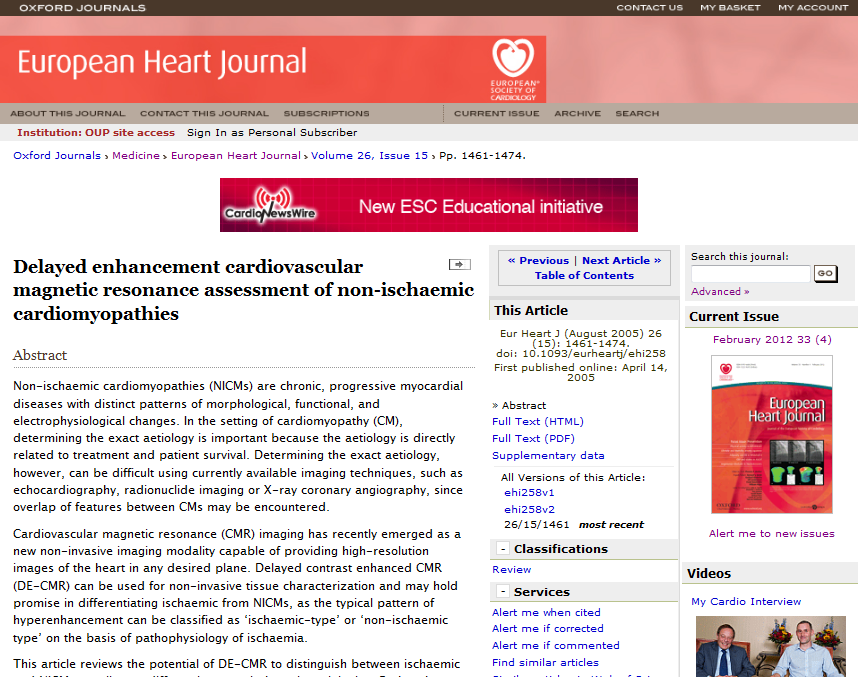 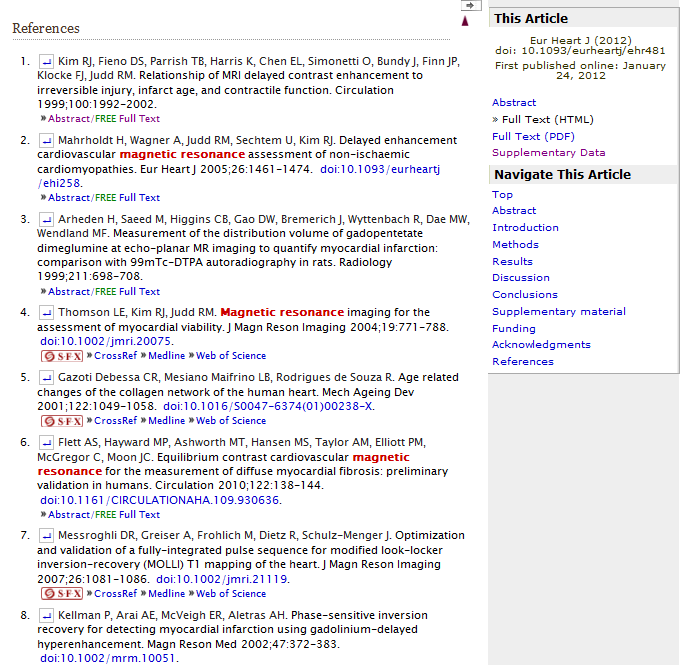 Обширная система гиперссылок обеспечивает доступ к многочисленным дополнительным функциям
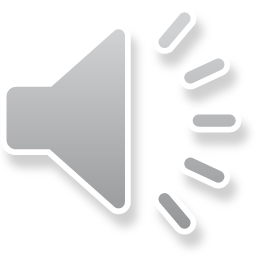 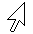 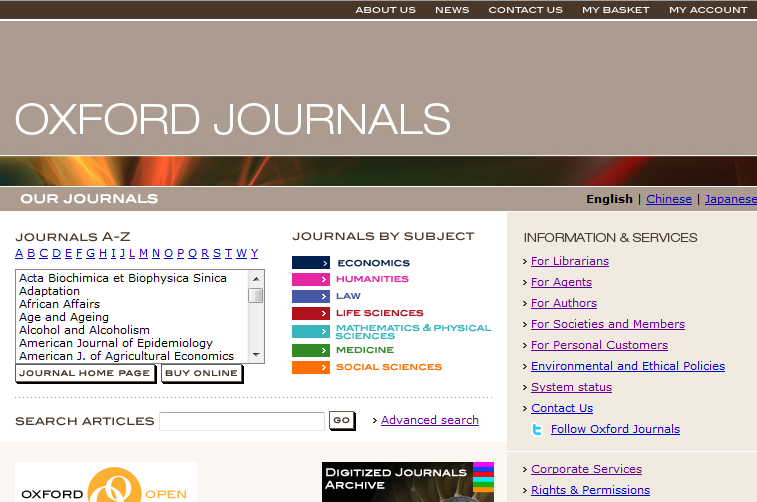 ‘My Account’  - область, где содержится вся сохраненная вами информация о вашем исследовании с возможностью редактирования и управления
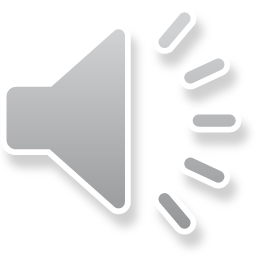 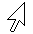 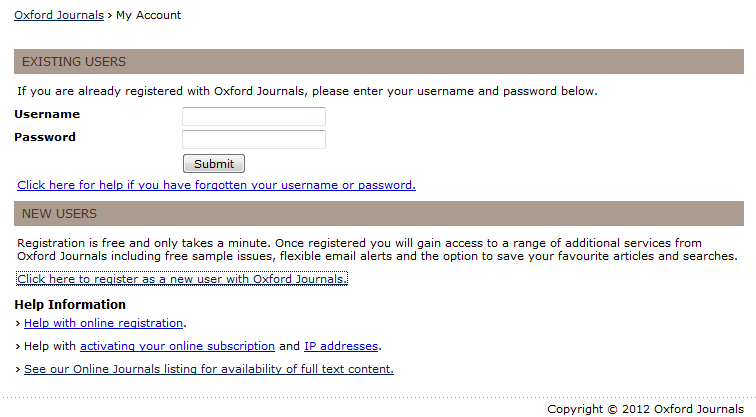 … для этого введите логин/пароль к своему личному кабинету
username
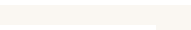 *****
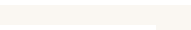 … или зарегистрируйтесь как новый пользователь
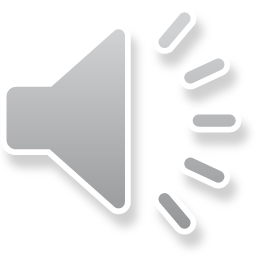 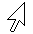 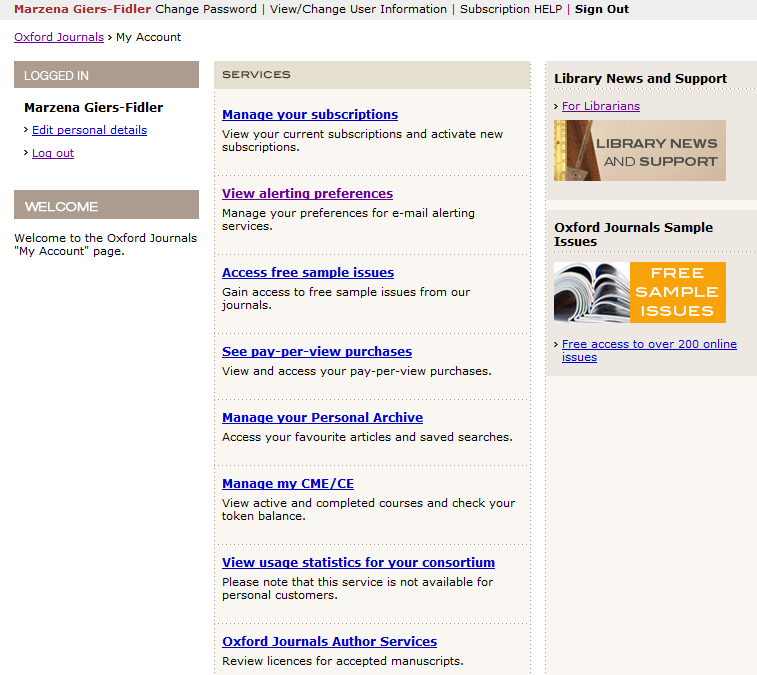 Многофункциональные сервисы помогут вам управлять результатами своей работы и собирать необходимую
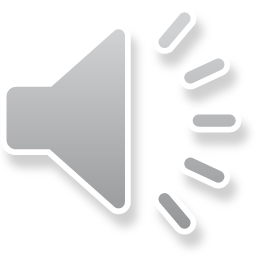 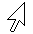 Промо-материалы для библиотеки
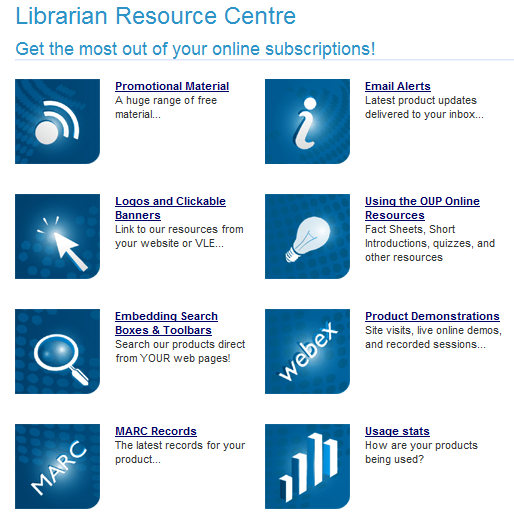 www.oup.com/uk/academic/online/librarians